asking critical questions
Unit 3
2
What will we learn today?
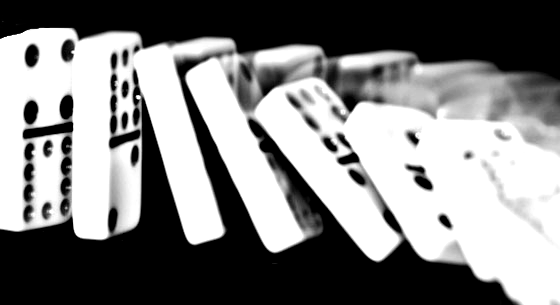 to infer causes
to forecast consequences
to discuss implications
to put forward alternatives and supporting facts
3
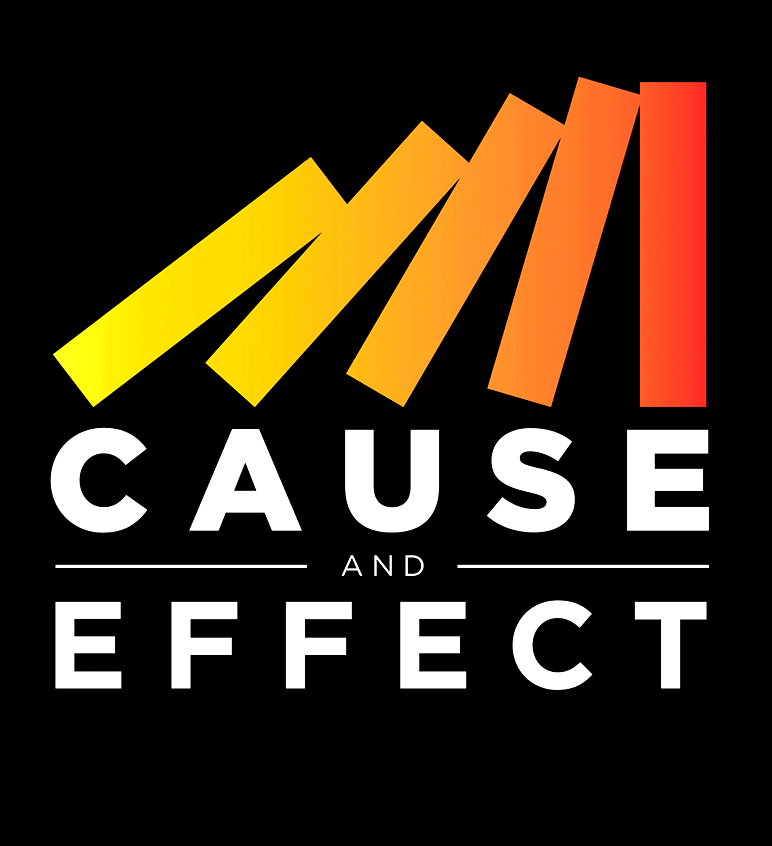 what does it mean?
4
Causal relationship have direction
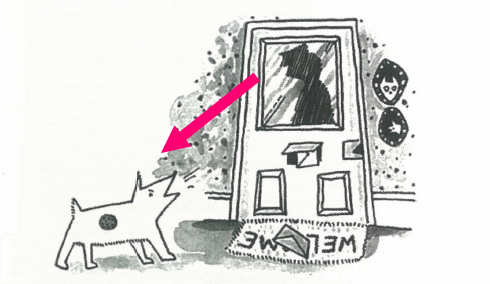 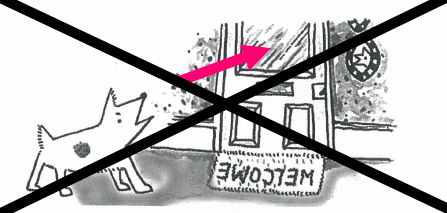 5
not all relationships have causal links
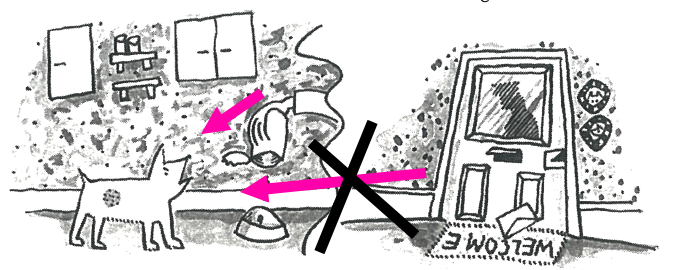 6
a cause may have more than one effect
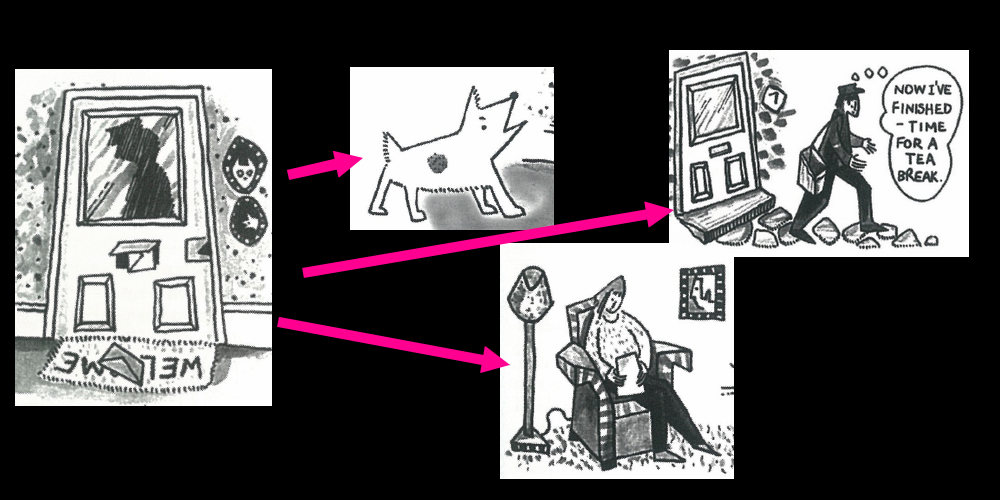 7
events happen in a wider context
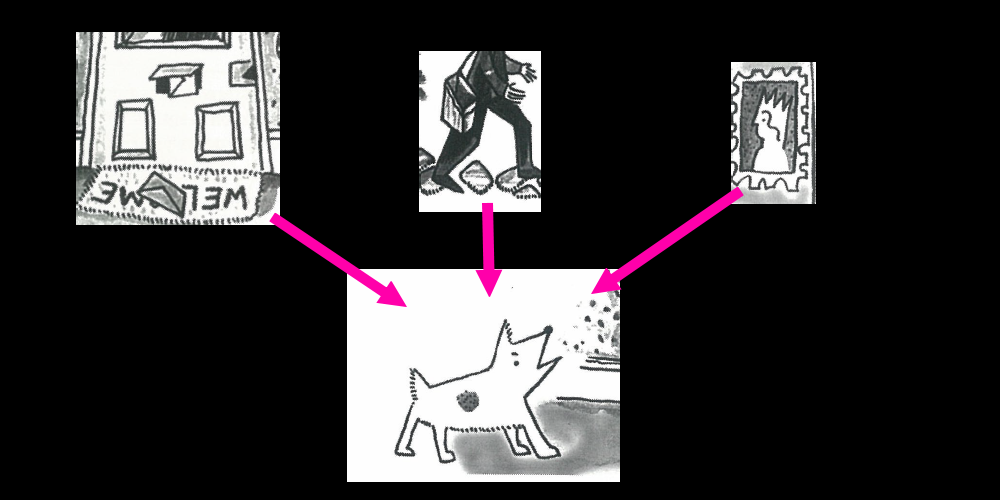 8
look at this cause.what is the effect?
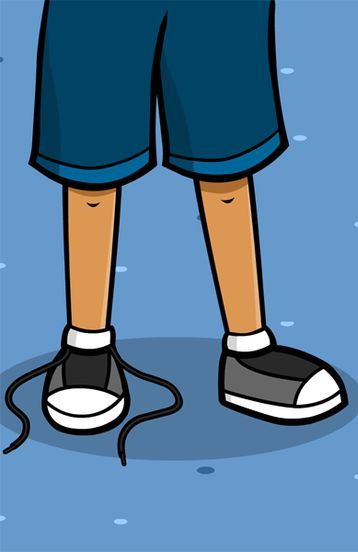 9
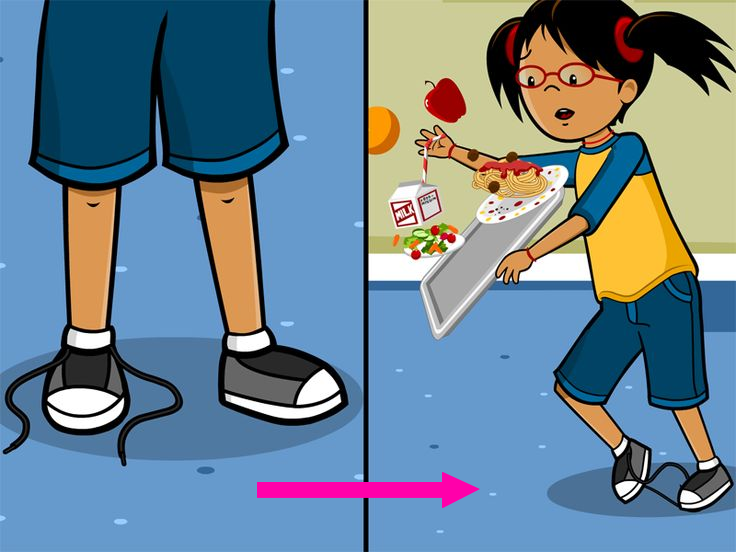 10
look at this cause.what is the effect?
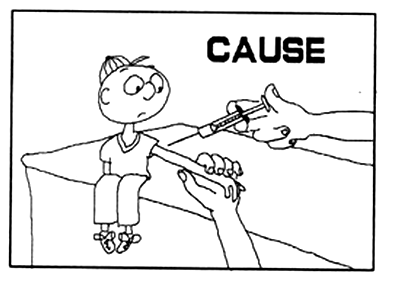 11
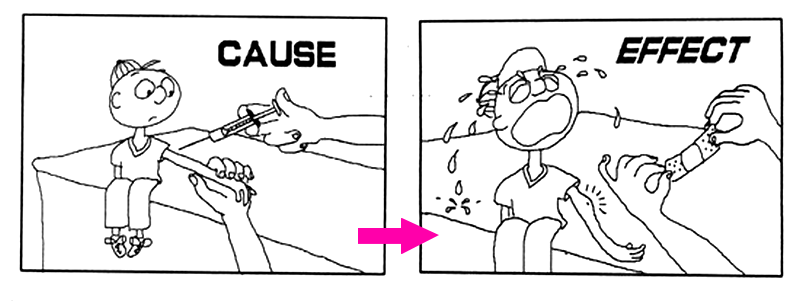 12
look at this cause.what is the effect?
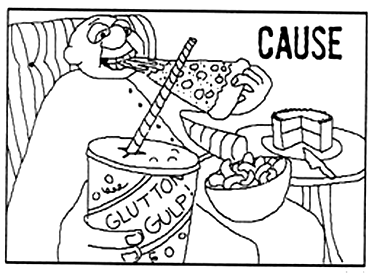 13
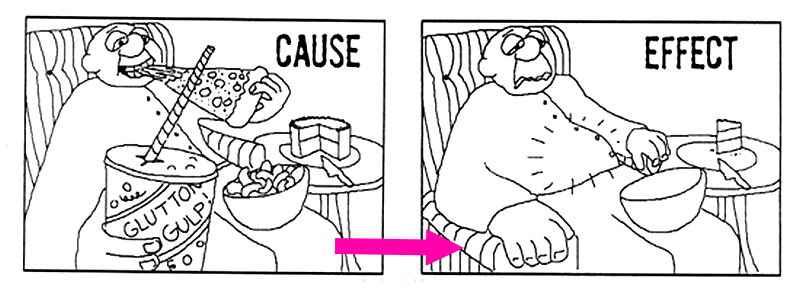 14
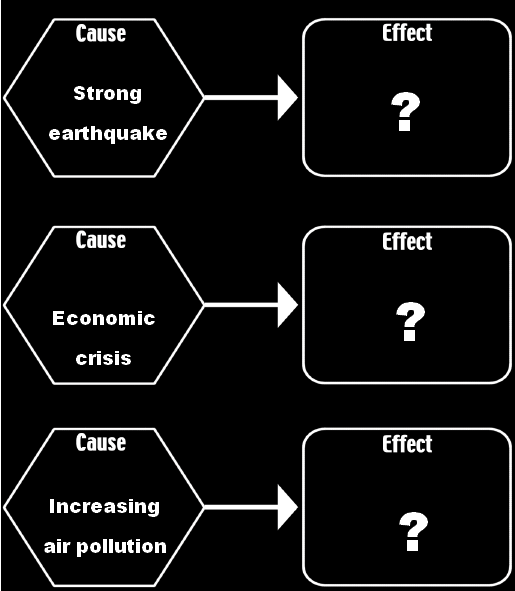 look at these causes.what are the effects?
15
sometimes causes can have more than one effect.
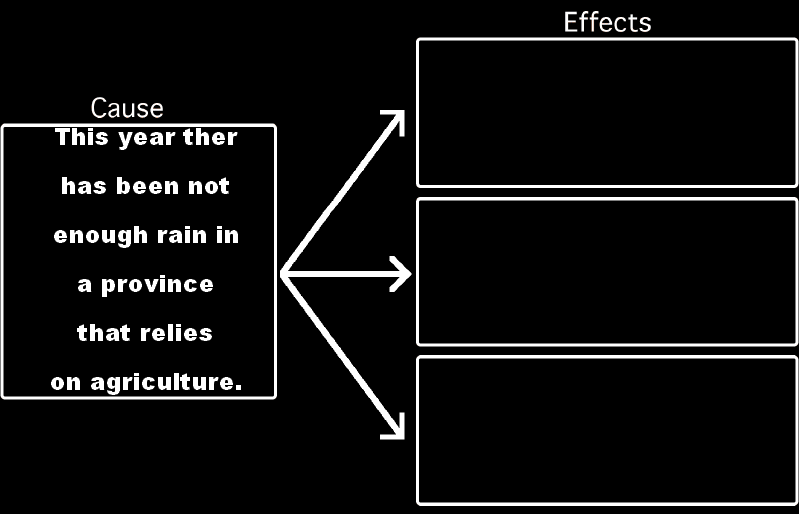 16
sometimes an effect can have more than one cause.
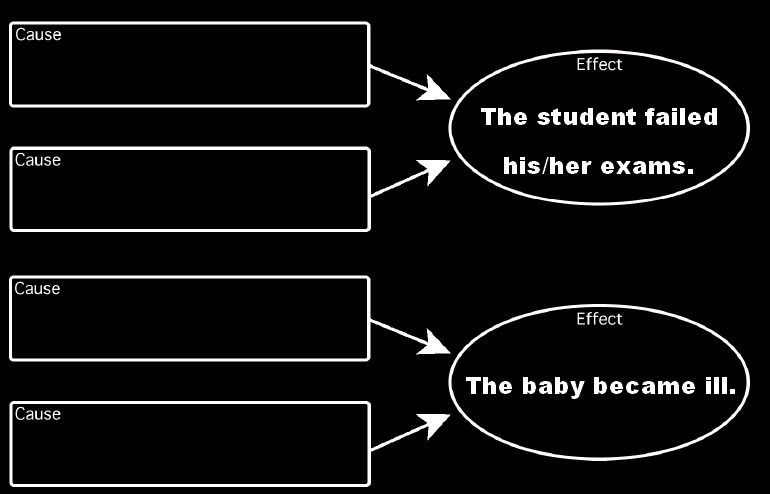 17
what will happen?
sometimes people focus too much on a problem at hand that they fail to see long-term consequences
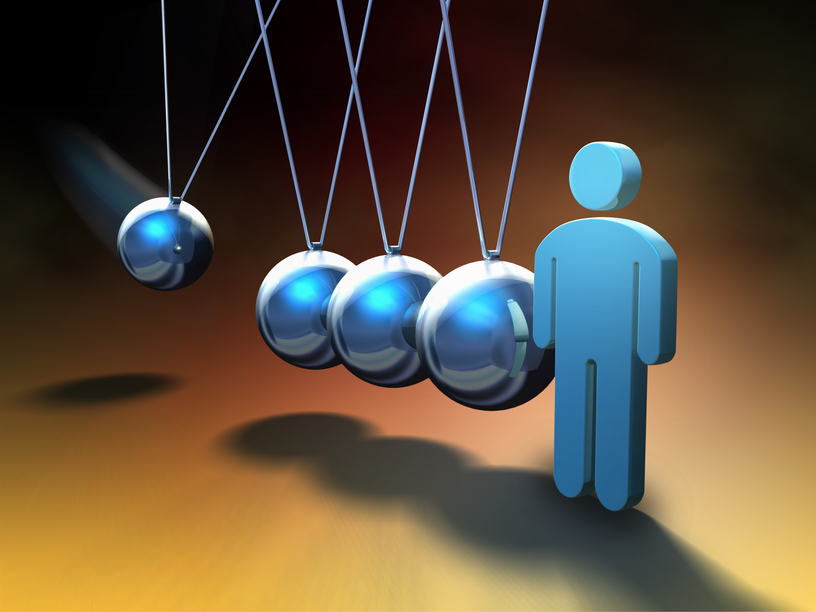 18
what is happening, and why?What may be the long-term consequences?
19
what is happening, and why?What may be the long-term consequences?
20
what is happening, and why?What may be the long-term consequences?
21
flowchart
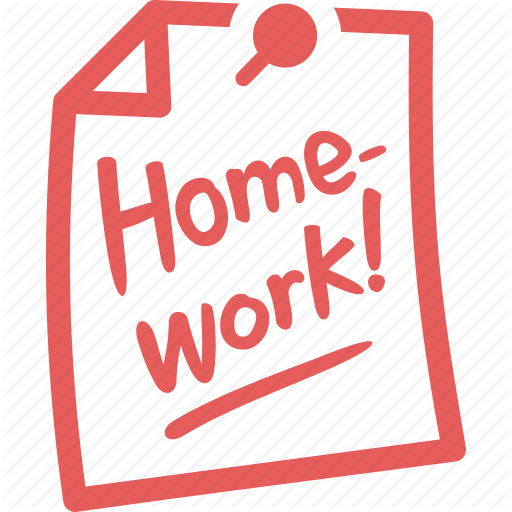 22
Choose a recent controversial event
Create a flowchart describing possible consequences
Post in the homework submission area online OR write it into your notebook
23
what happens if…?
As a student, you may be given a problem to investigate. 
If this happens, you may need to:
look at a variety of solutions
evaluate the consequences of each
determine which is the ‘best’ solution
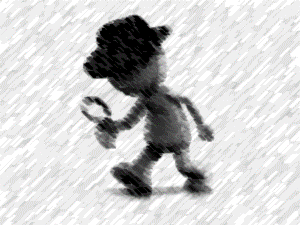 24
a small town decided to modify its town centre and asked two development companies to submit plans.which plan should the town support, and why?what may be the consequences of your decision?
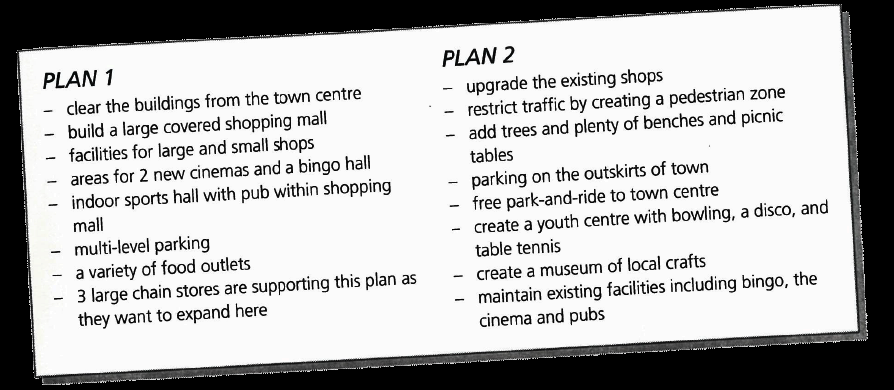